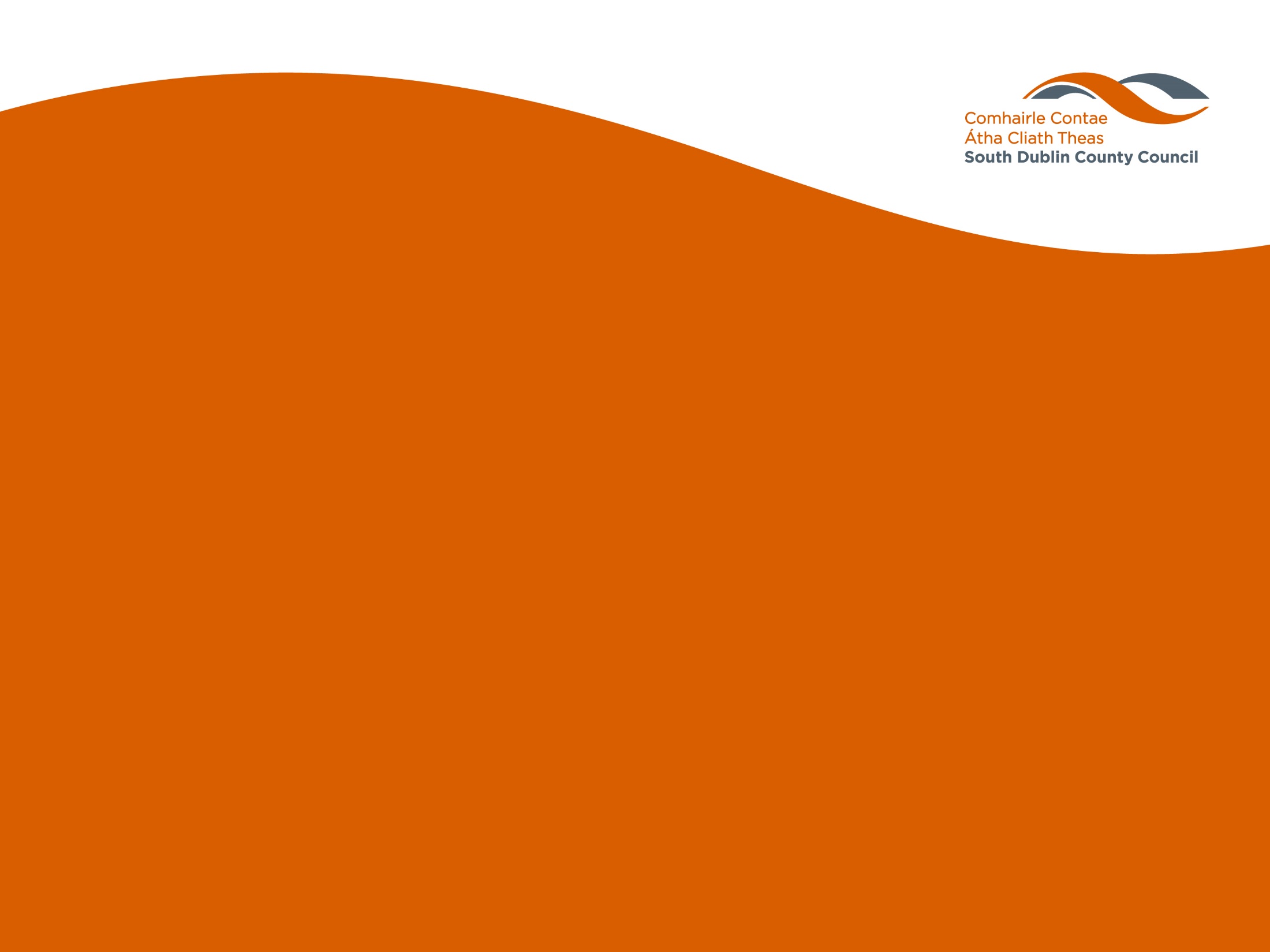 Rosemount District Centre Enhancement Scheme
Part 8 – For Approval
13h November 2023
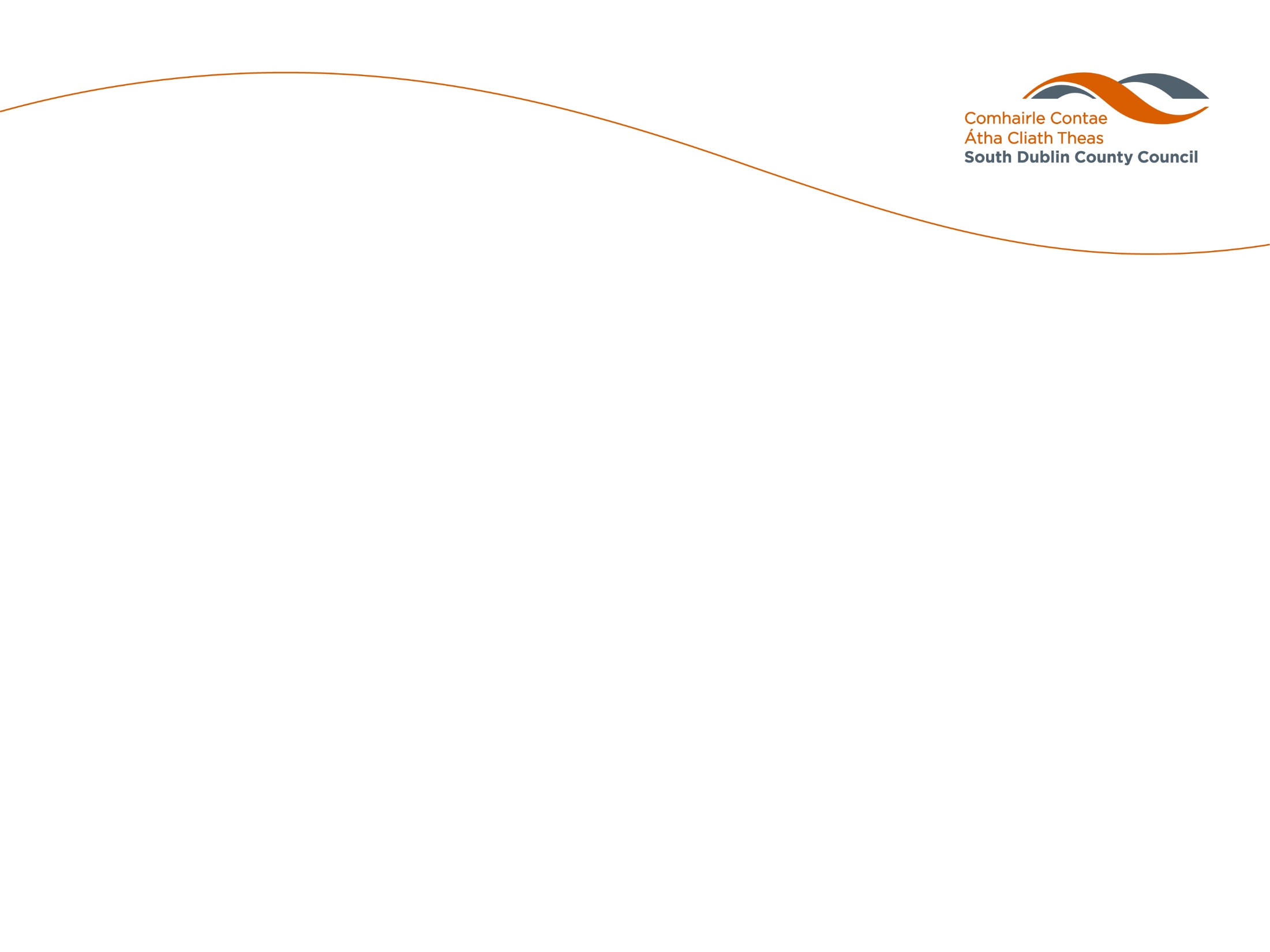 Site Location
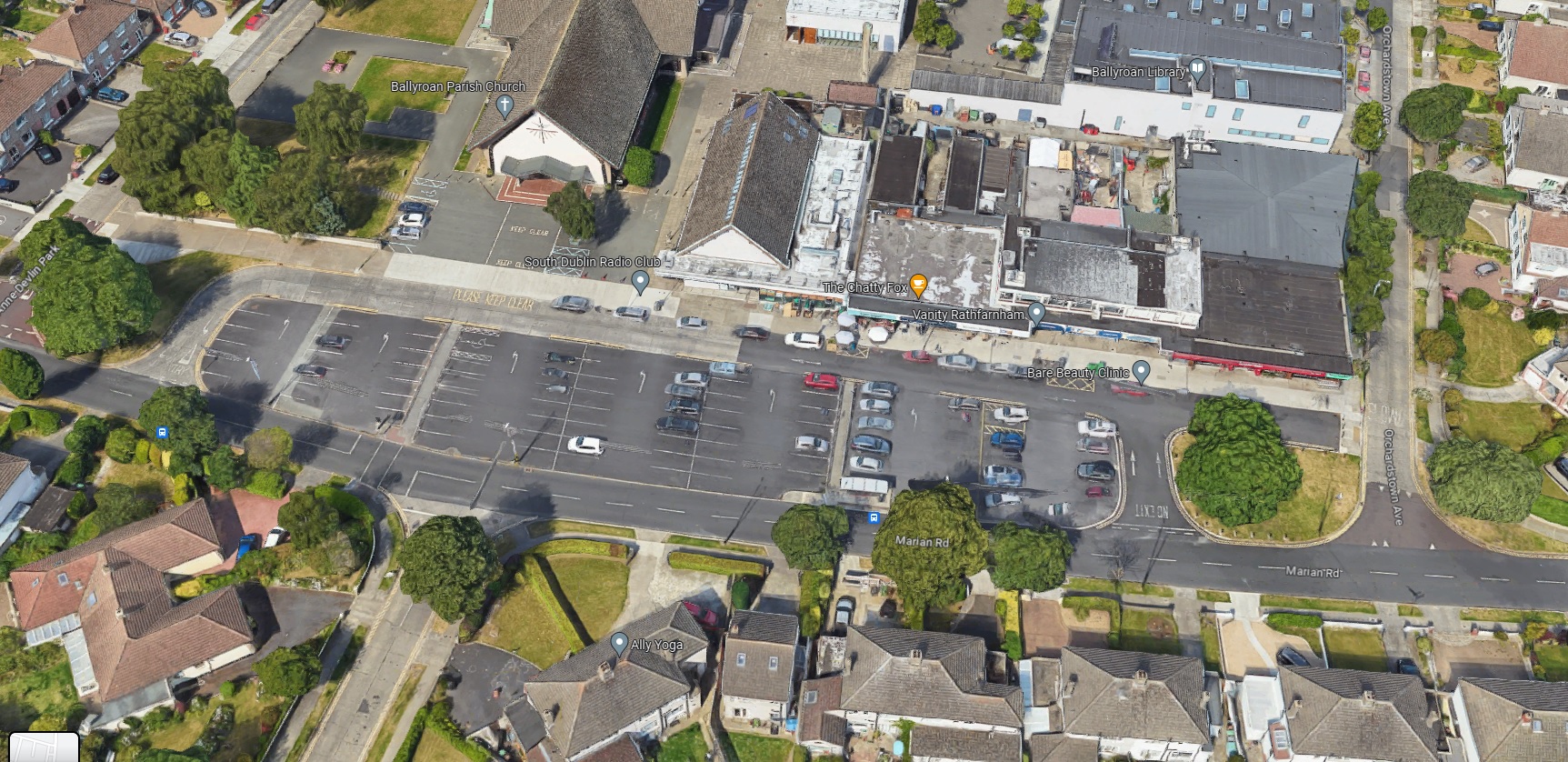 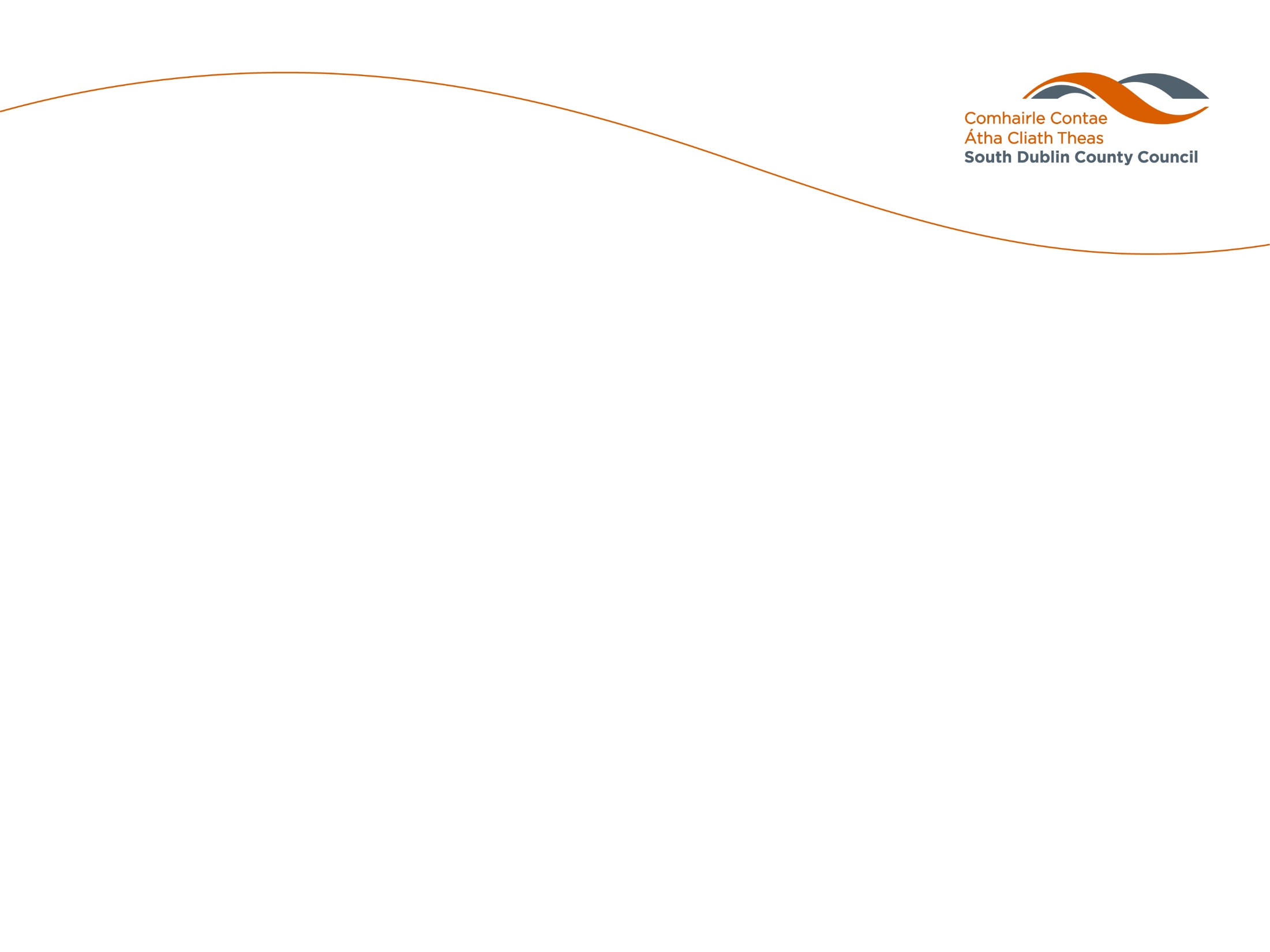 Scheme Proposal
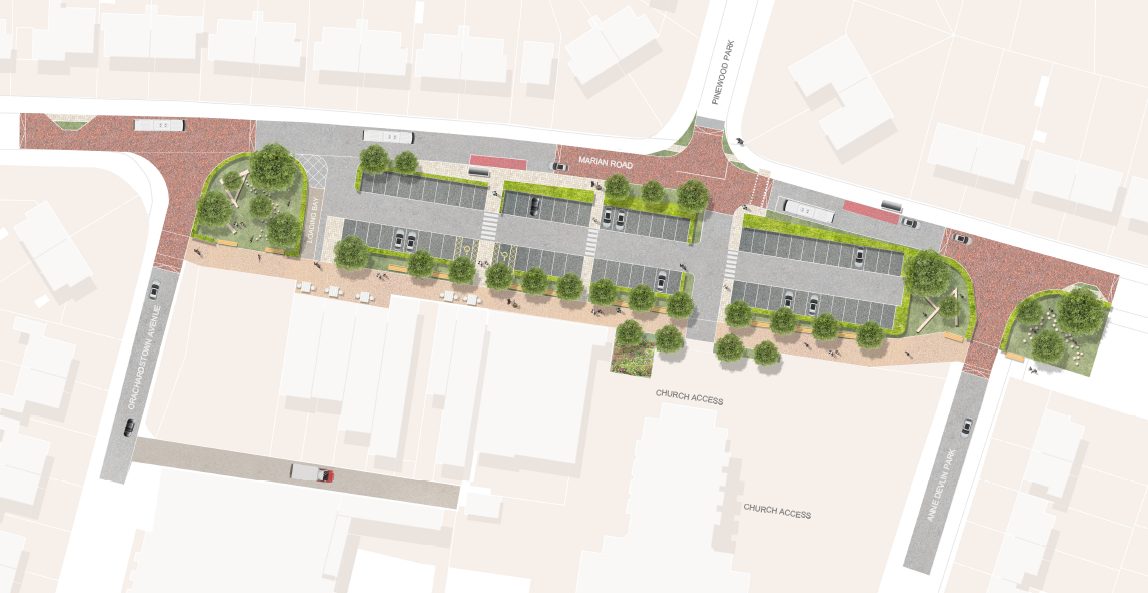 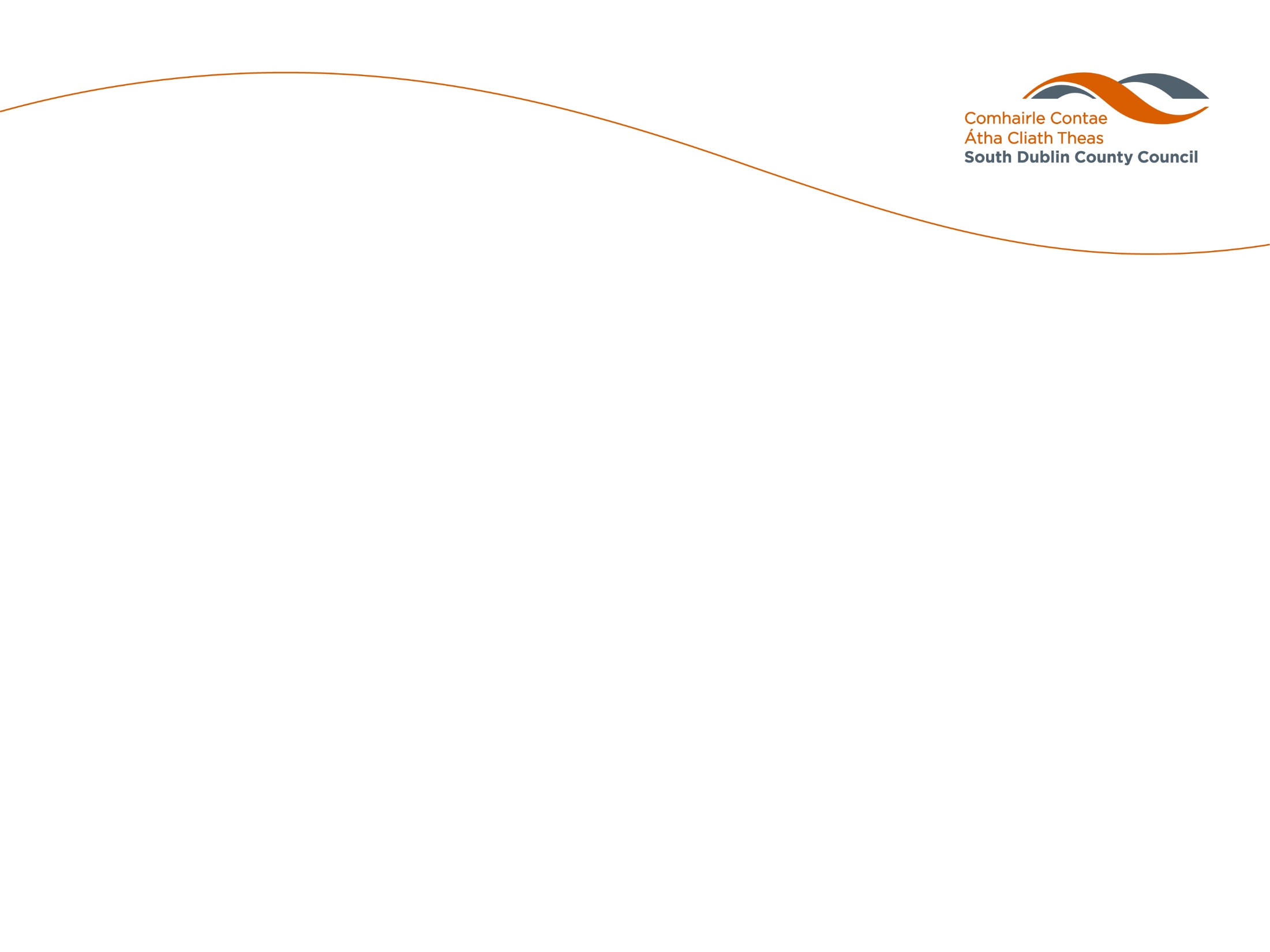 Summary

February 2023
Tender issued for Consultancy Services
April 2023
CIVIC Engineers Ltd. appointed to lead the design of District Centre Schemes at Rosemount, Bawnogue and Dodsboo.
May 2023
Internal Workshop with SDCC Staff / Departments
May & June 2023
Two Stakeholder Workshops (Informal Consultation).
September & October 2023
Statutory Public Consultation – 8th Sept. – 20th Oct.
November 2023
Part VIII Report brought to Council
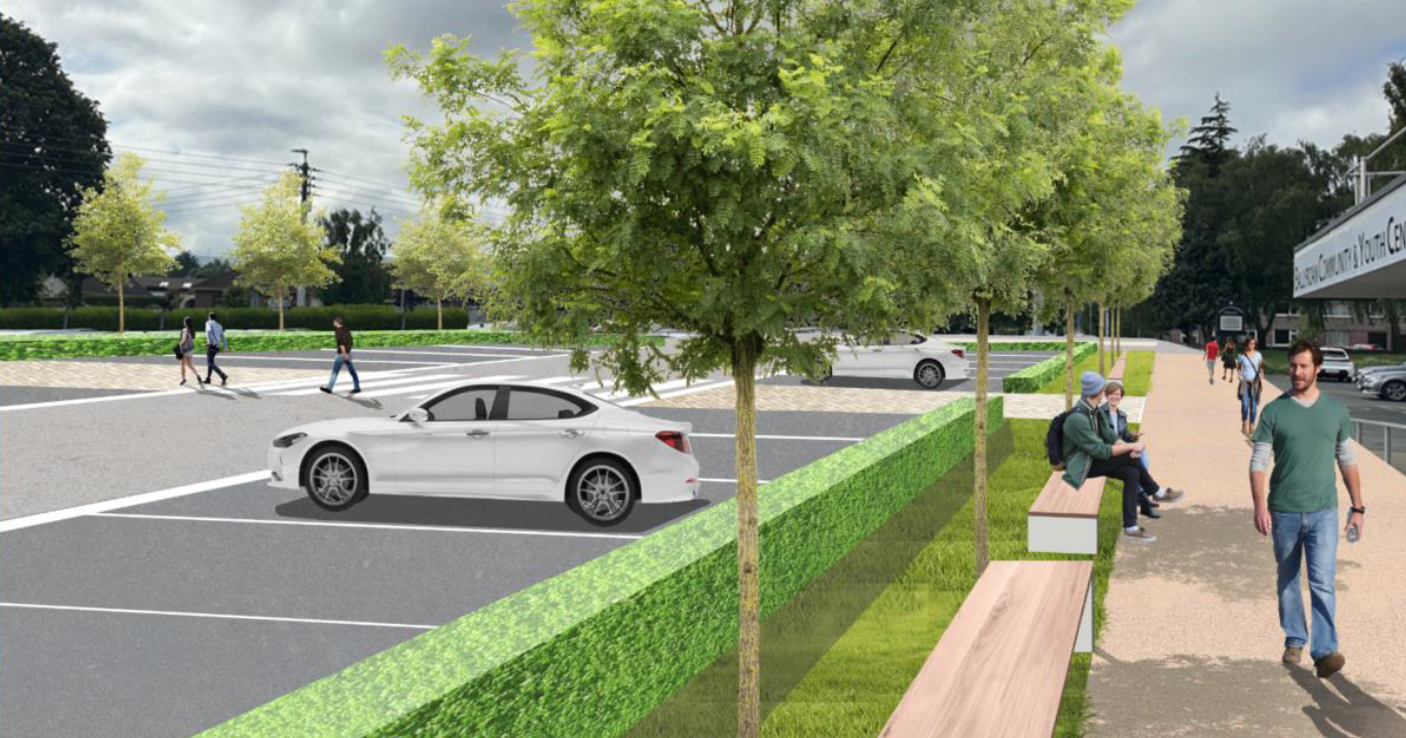 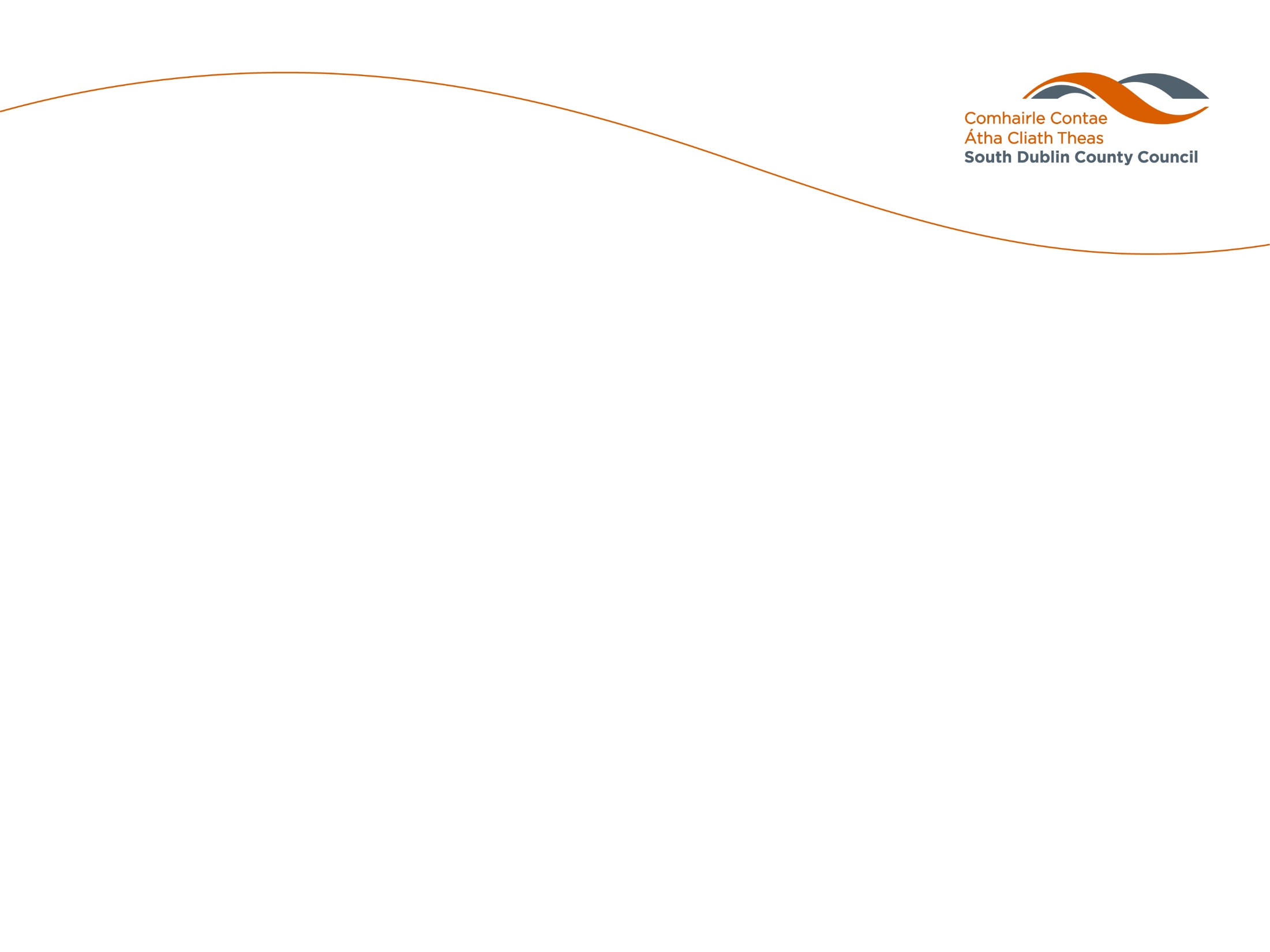 Statutory Consultation

Legal Notices erected
Newspaper Advertisement (The Echo)
Corriboard Signage erected locally
Drawings and Particulars on display in Ballyroan Library and online via SDCC Consultation Portal
Part 8 Consultation Launch Event held at the Parish Centre (7th Sept)
Regular Social Media Posts.
Notification to prescribed bodies, access groups and local schools.
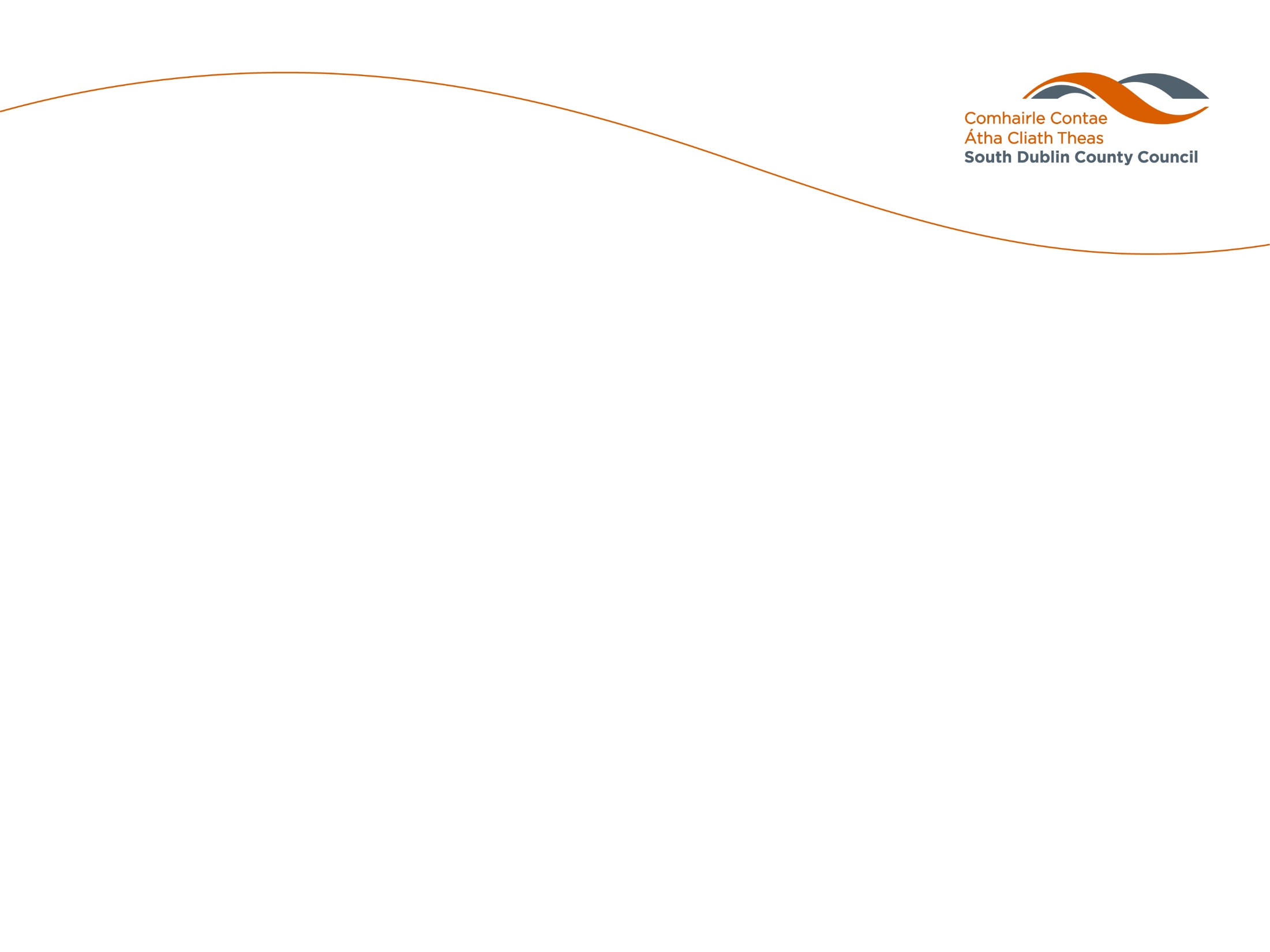 Statutory Consultation Summary

Online Survey (via SDCC Consultation Portal)
82 Responses
60.3% in support of the scheme
29.5% in support of the scheme with changes
10.3% against the scheme
(Note – Excludes responses that made no selection)

Submissions (via SDCC Consultation Portal and email/post)
32 Submissions Received
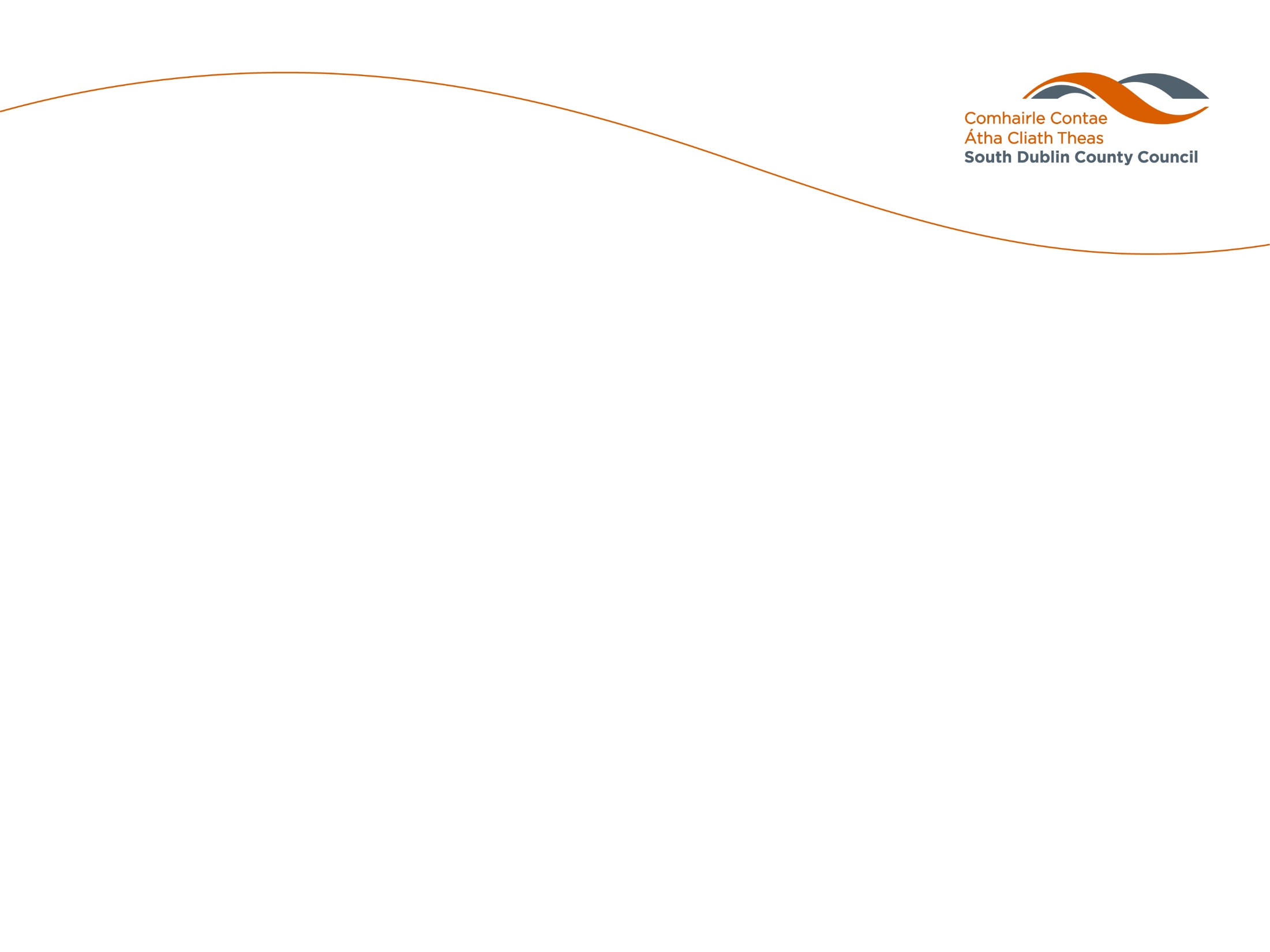 Key Issues Raised

Parking Concerns
HGV Access / Loading Bay Concerns
Request for Cycle Parking / Storage
Traffic Calming Measures Concerns
Access and Parking for the Church
Vandalism and Anti Social Behaviour
Requests for Security Measures

Please refer to CE Report for a full summary, response and recommendation relating to the items raised.
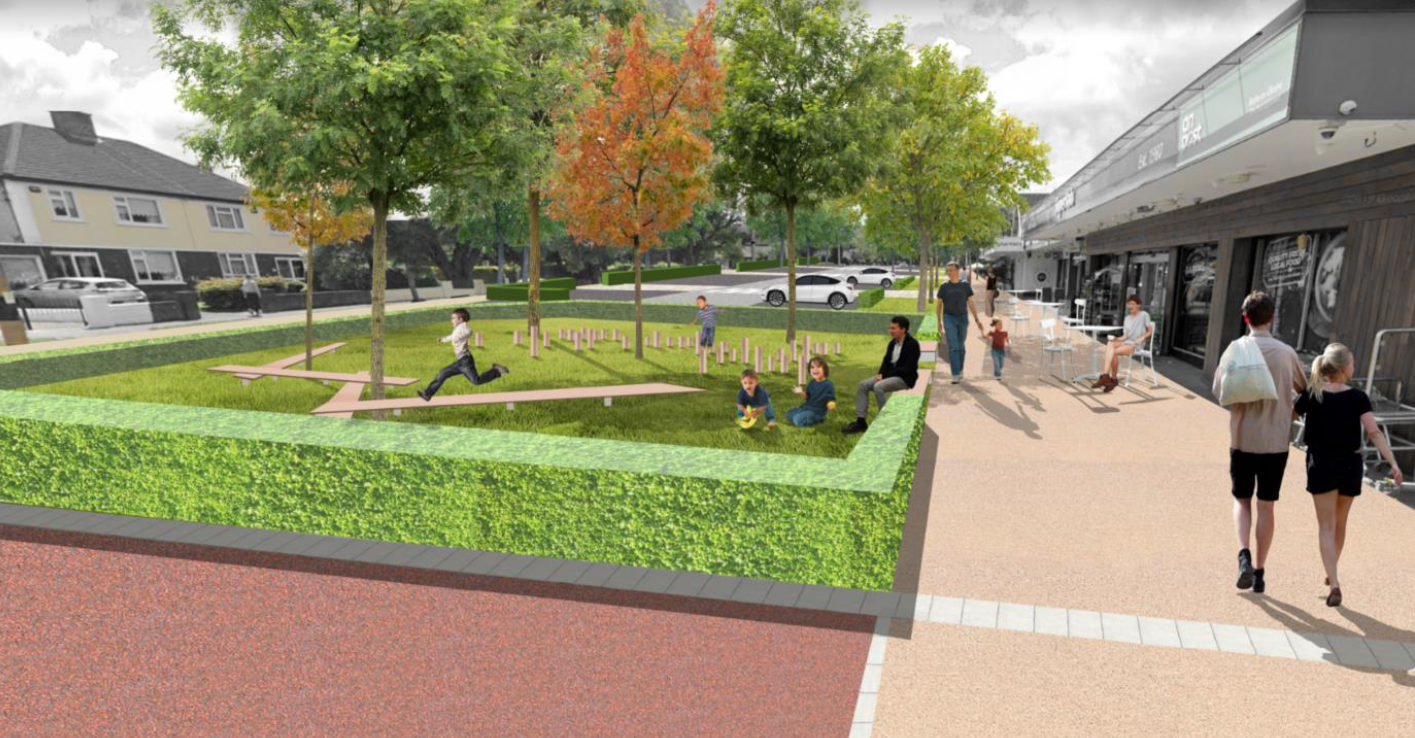 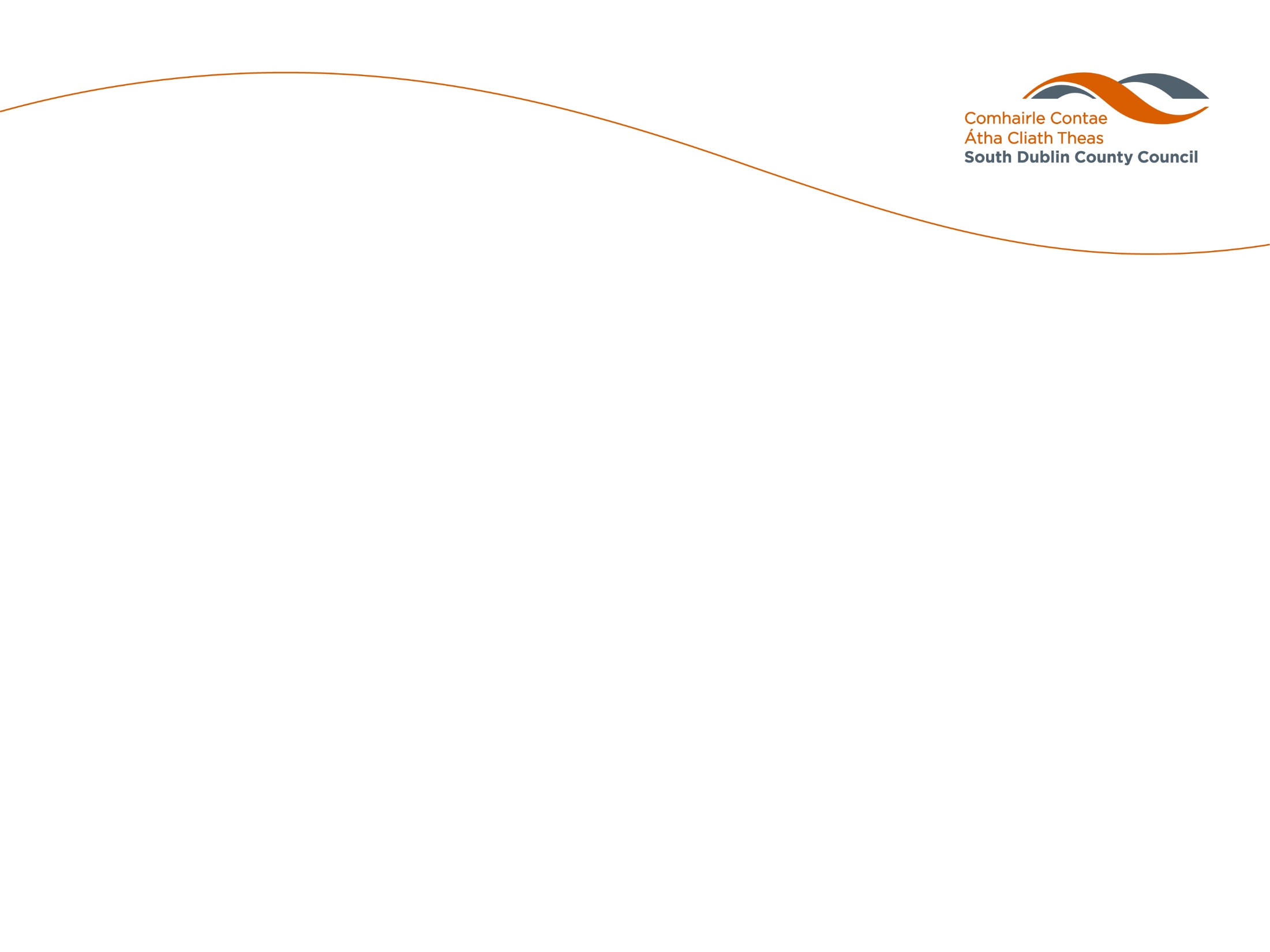 Key Issues Raised













Please refer to CE Report for a full summary, response and recommendation relating to the items raised.
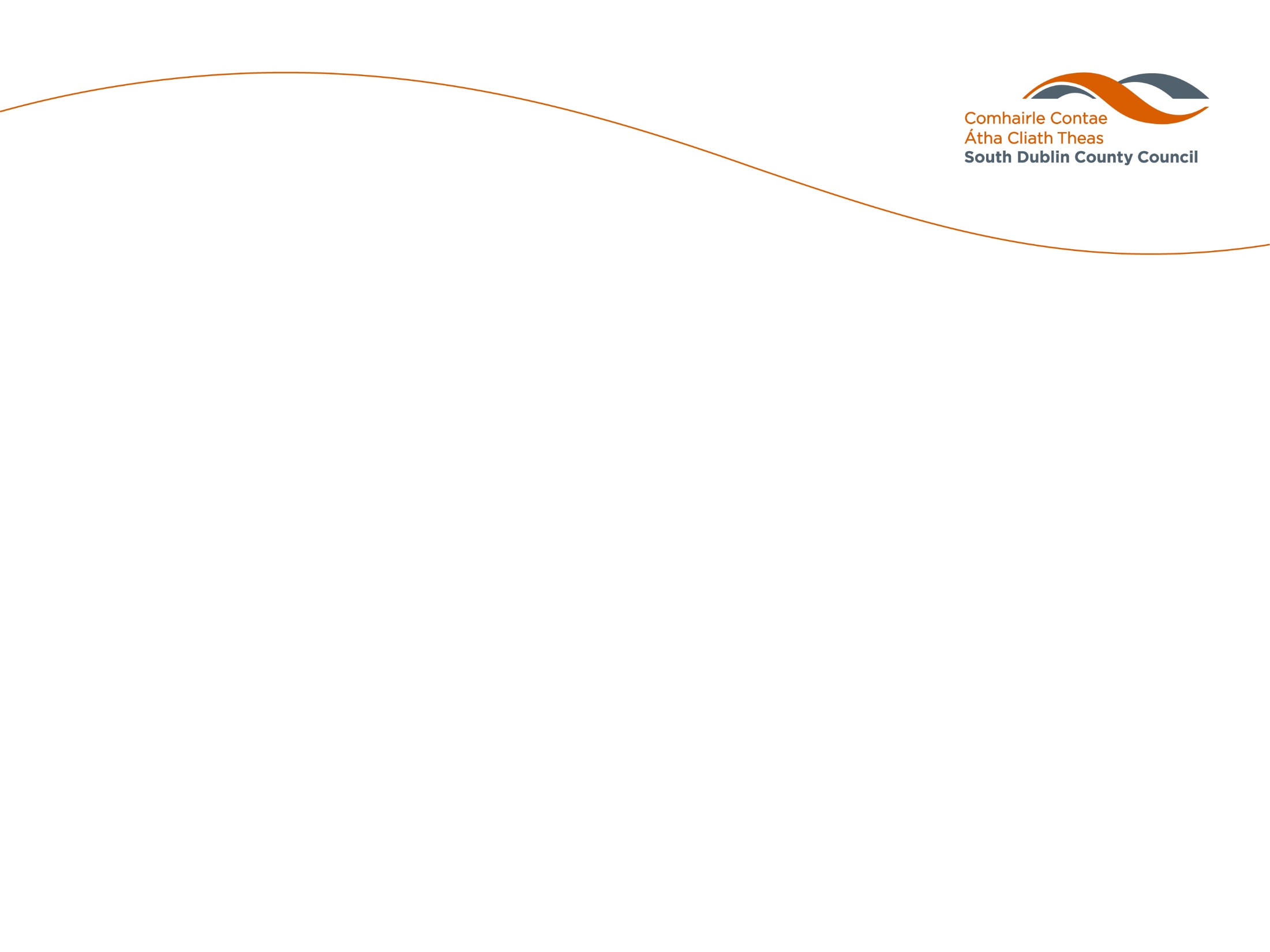 Recommendation

Following consideration of the submissions received, the Chief Executive is of the view that the issues raised by way of submissions and survey responses can be addressed at detailed design stage and as outlined in the CE Report.

It is recommended that as the proposal is consistent with County Development Plan and the proper planning and sustainable development of the area, that the council proceed with the Part 8 proposal for the Rosemount District Centre Enhancement Scheme
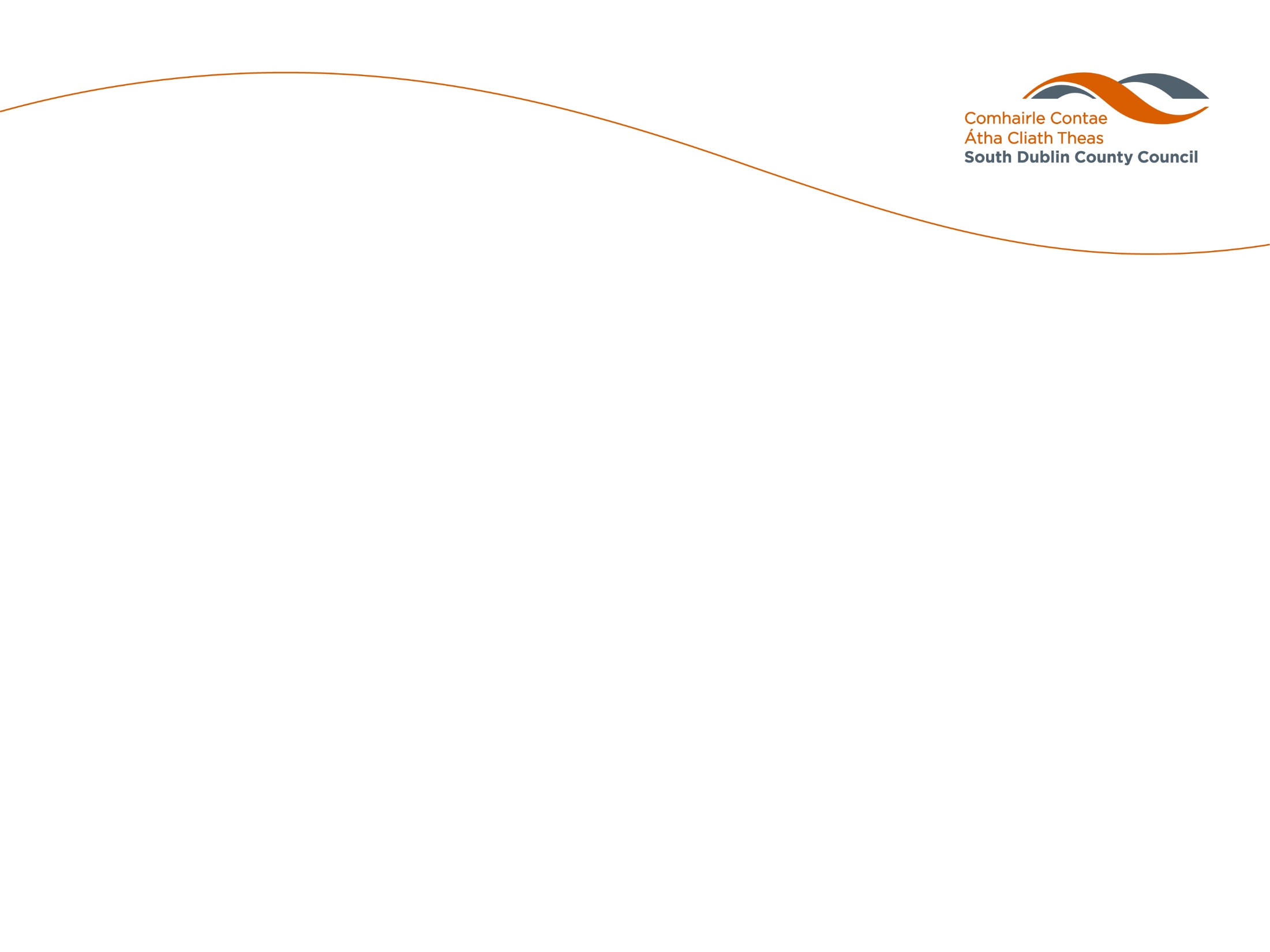 Next Steps

Subject to Part 8 Approval, the scheme will progress to detailed design and subsequently to tender in Q1 of 2024 with a view to commencing construction in Q2 of 2024.
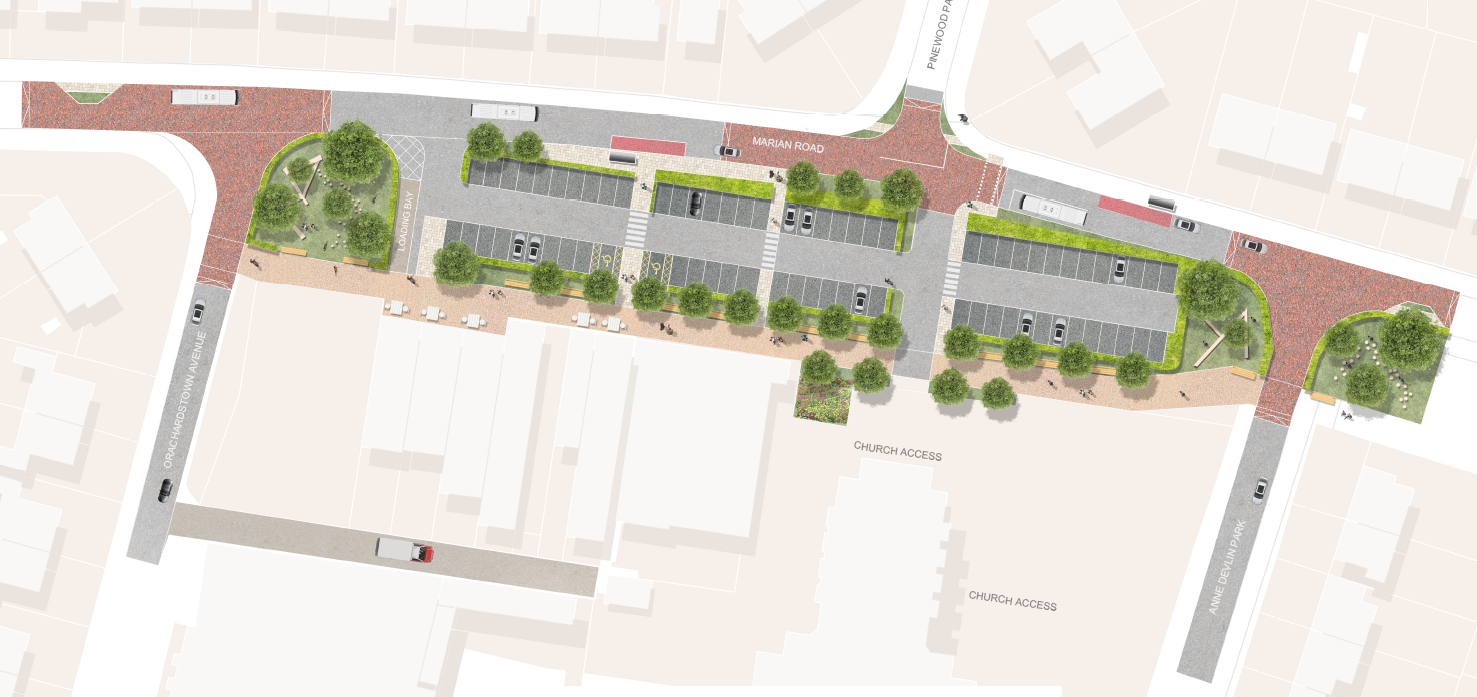 Thank You